Formalizing Data Deletion in the Context of the Right to be Forgotten
Prashant Nalini Vasudevan
UC Berkeley

Joint work with Sanjam Garg and Shafi Goldwasser
Data is in the air
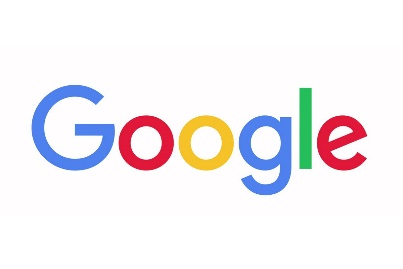 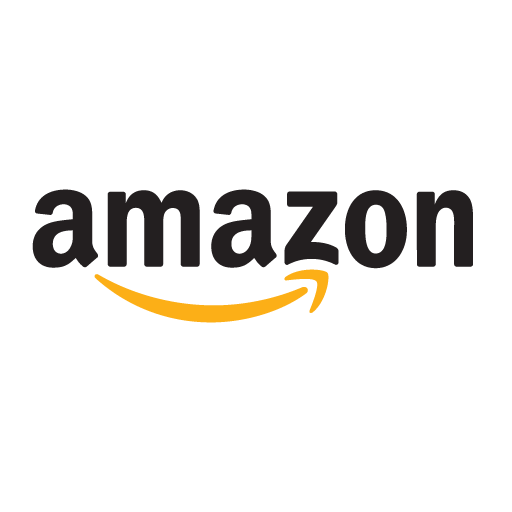 Shopping recommendations
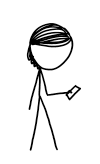 Advertisements
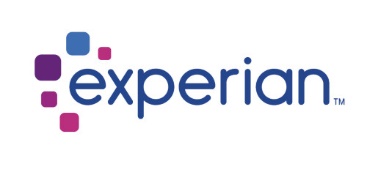 Credit reports
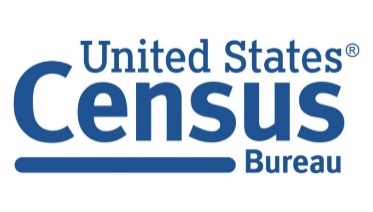 Democracy
With big data comes big responsibility
[Speaker Notes: Make this appropriate for audience.
Lots of different entities collecting data about us everyday. This data affects our lives in various ways, some rather important. Consequently (and otherwise), a lot of this data is private and sensitive. So it is important to ensure that the collected data is handled properly. And indeed, data protection laws seek to regulate entities that handle our data.
Data about me from the past may affect future. Even if whatever I did has been adequately punished]
Data Protection Laws
Older laws: HIPAA, FERPA, Title 13, DPD, …
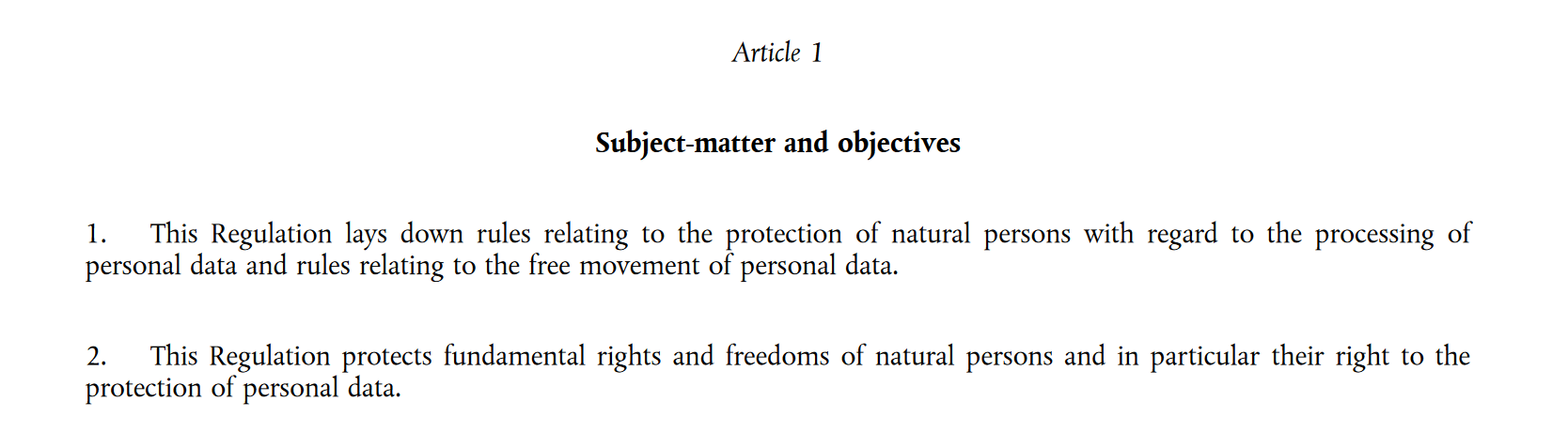 General
Data
Protection
Regulation
(GDPR)
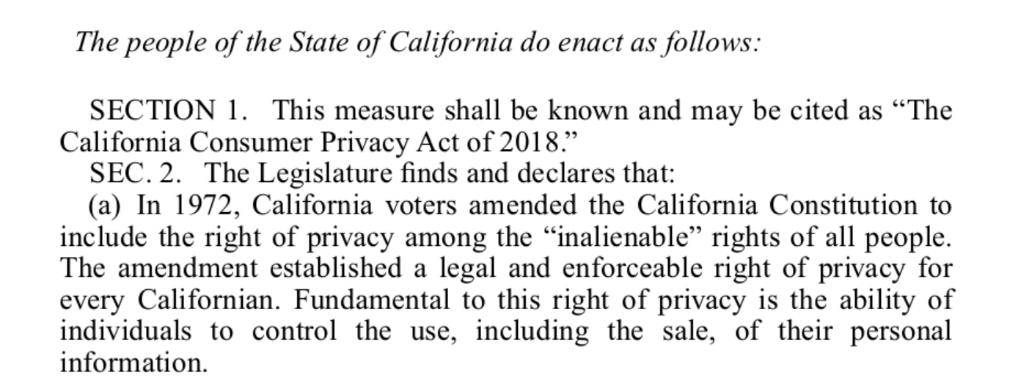 California Consumer Privacy Act
(CCPA)
[Speaker Notes: There are a number of strong older laws that protect specific kinds of data – HIPAA for medical data, FERPA for educational records, Title 13 for census data, DPD for some restricted kinds of personal data, etc.. And there have also been laws regulating more general data privacy, such as the DPD, but recently this has really come into itself with the GDPR being the prime example. (DPD had more restrictive definition of personal information.)
Note that I have no training in law.]
The Right to be Forgotten
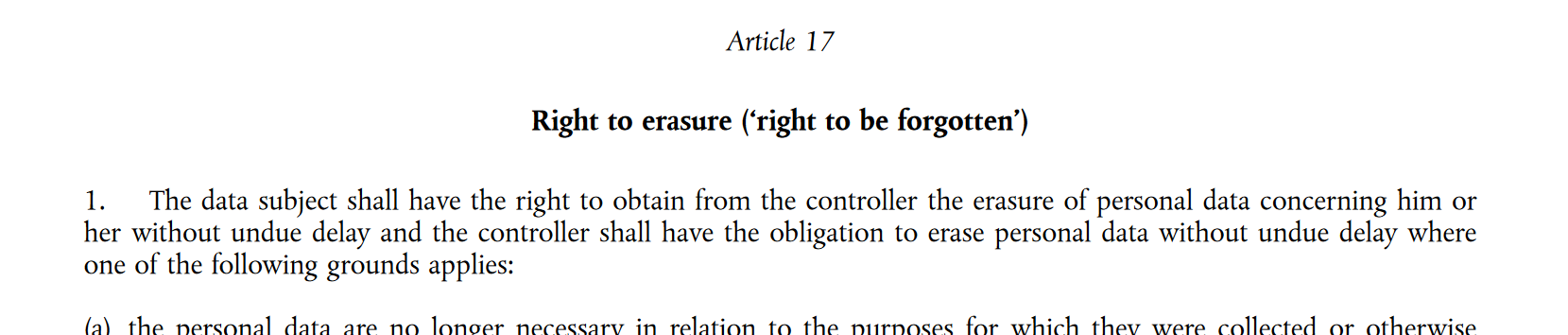 GDPR
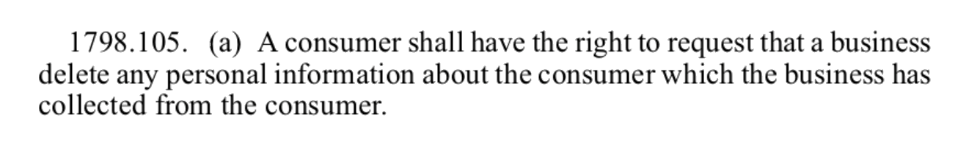 CCPA
[Speaker Notes: Maybe get rid of point (c) in CCPA, it crowds.
Discussion has been around for the past decade or so – something in Argentina in 2006, France around 2010. Became major in Costeja case against Google in Spain after judgement in 2014. Put these into slides?
Don’t go too much into exceptions and “when to delete” and all.
Our starting point was the observation that this is not trivial to satisfy if you do non-trivial processing on the data. If I just had database, fine, but if not, what should I do with processed data?]
Complications with Processing
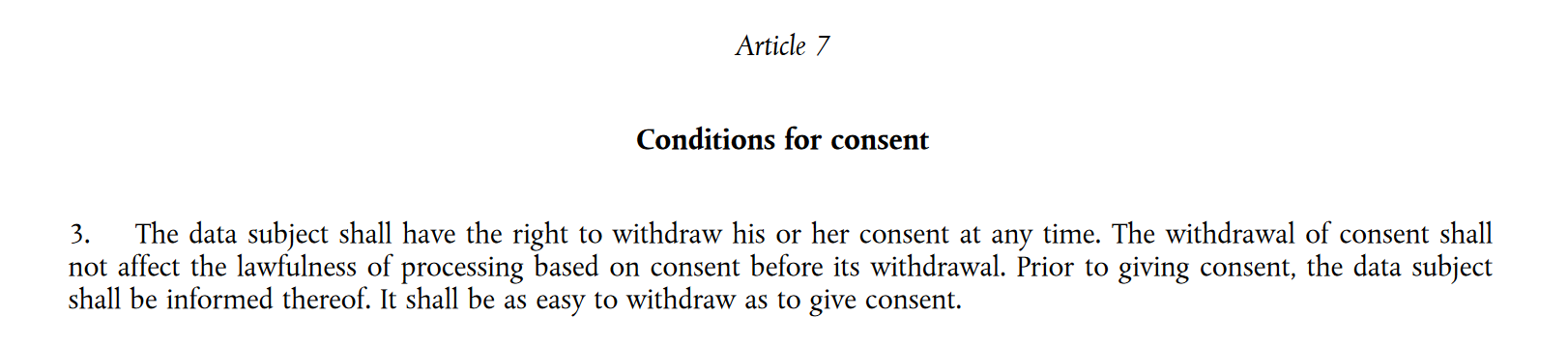 GDPR
Perhaps acceptable for simple statistics of lots of data
But processed data could retain all of data to be deleted!
Could happen in seemingly benign situations!
E.g., some machine learning models end up memorizing training data [SRS17,VBE18]
Need for quantitative and precise understanding
[Speaker Notes: Make this slide simpler somehow. Move ML discussion to later.
The unwanted learning things aren’t really in benign situations – they design their learning algorithm to be exploitable.
Also, difference between simple statistics and more comprehensive processed data is not qualitative, just quantitative.
What exactly should be done in this particular case, what trade-off is the right one, we do not know, but what is clear is that we need to build better understanding, a better way to talk about data deletion. Date of birth example, where number of people of certain age in city is calculated – this should be safe. We don’t actually draw the line, but provide tools to talk about these things?
Actually, we do sort of draw a line. The mechanism to do simple statistics presumably has a simple DP variant that satisfies our definition without having to do anything extra, but more complicated processing may not.]
Complications with Processing
Alicd
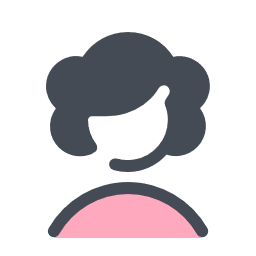 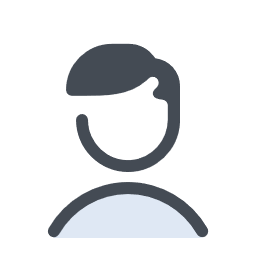 my height is 6
Research Agency
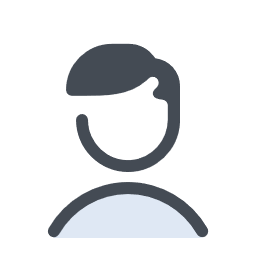 my height is 7
Alicf
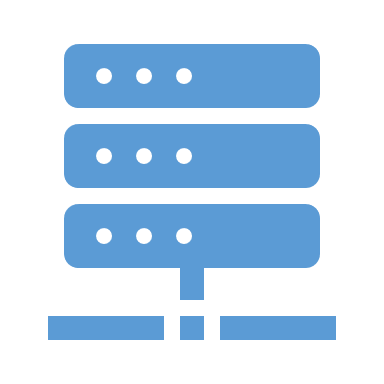 Is this behaviour
acceptable?
Is this behaviour
acceptable?
my height is 5
“Alic___” deleted their height
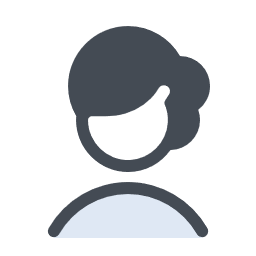 delete my height
done
. . .
Alicd: 6
Alice
Alice: 5
xxxxxx
Alicf: 7
. . .
Memory
[Speaker Notes: What exactly should be done in this particular case, what trade-off is the right one, we do not know, but what is clear is that we need to build better understanding, a better way to talk about data deletion.
Introduce the paradigm of thinking here somehow. Especially the fact that data could be generated interactively, etc..
Say that it is important that X not know which messages come from whom, as otherwise the definition can be easily fooled.
People were confused about labels.
When and how to address the definition with replacement, which seems better in a number of ways but is just more complicated?
A definition is interesting if it provides meaningful guarantees and is possible to satisfy.
The version with a simulator instead of the silent Y and two-way communication between Y and Z seems wrong because it does not allow the history-independent data storage with authentication – it seems to be asking for privacy at all points instead of just after deletion (or maybe not).]
Complications with Processing
Alicd
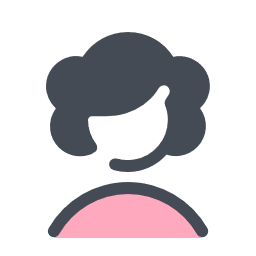 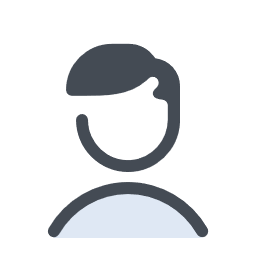 my height is 6
Research Agency
Data Processing Service
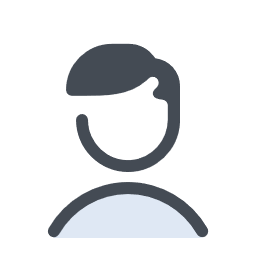 my height is 7
Alicf
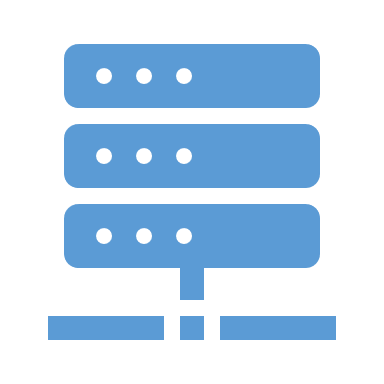 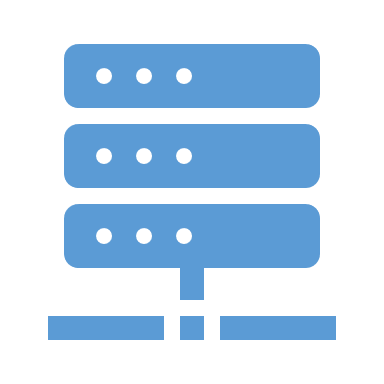 Is this behaviour
acceptable?
Is this behaviour
acceptable?
my height is 5
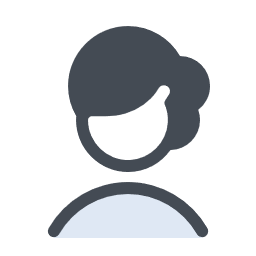 delete my height
done
. . .
. . .
Alicd: 6
Alicd: 6
Alice
Alice: 5
Alice: 5
xxxxxx
Alicf: 7
Alicf: 7
. . .
. . .
[Speaker Notes: What exactly should be done in this particular case, what trade-off is the right one, we do not know, but what is clear is that we need to build better understanding, a better way to talk about data deletion.
Introduce the paradigm of thinking here somehow. Especially the fact that data could be generated interactively, etc..
Say that it is important that X not know which messages come from whom, as otherwise the definition can be easily fooled.
People were confused about labels.
When and how to address the definition with replacement, which seems better in a number of ways but is just more complicated?
A definition is interesting if it provides meaningful guarantees and is possible to satisfy.
The version with a simulator instead of the silent Y and two-way communication between Y and Z seems wrong because it does not allow the history-independent data storage with authentication – it seems to be asking for privacy at all points instead of just after deletion (or maybe not).]
Need to precisely define and understand 
behaviour of systems w.r.t. data deletion
Other users, etc.
Compare with:
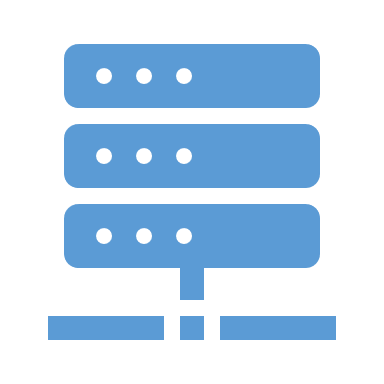 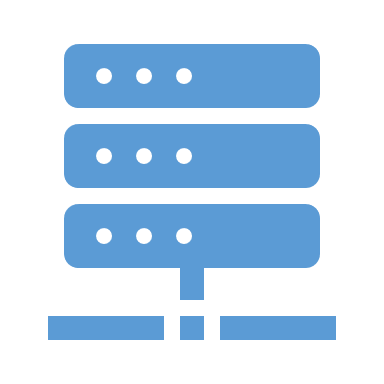 Data Collector
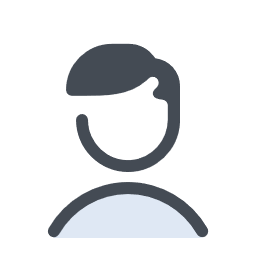 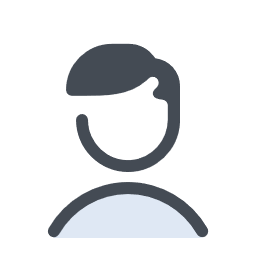 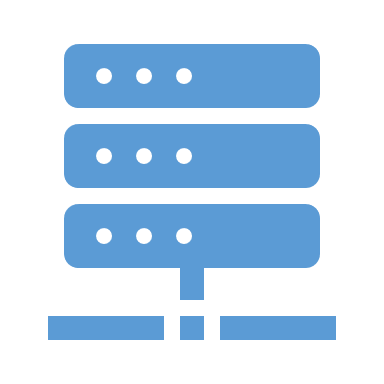 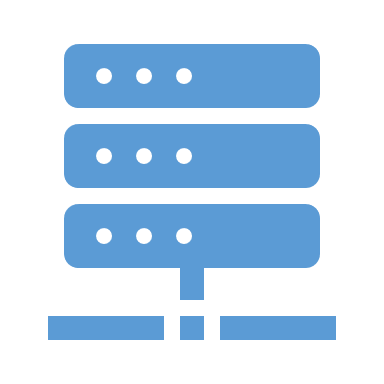 (msgid, content)
my height is x
Memory
Memory
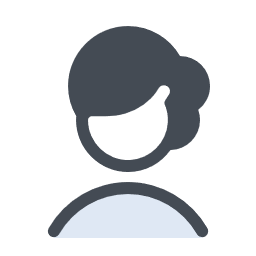 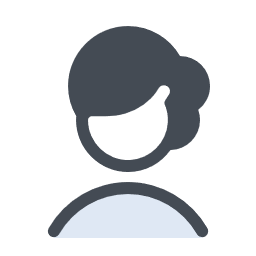 delete my height
delete msgid
(no communication)
User
[Speaker Notes: Introduce the paradigm of thinking here somehow. Especially the fact that data could be generated interactively, etc..
Say that it is important that X not know which messages come from whom, as otherwise the definition can be easily fooled.
People were confused about labels.
When and how to address the definition with replacement, which seems better in a number of ways but is just more complicated?
A definition is interesting if it provides meaningful guarantees and is possible to satisfy.
The version with a simulator instead of the silent Y and two-way communication between Y and Z seems wrong because it does not allow the history-independent data storage with authentication – it seems to be asking for privacy at all points instead of just after deletion (or maybe not).]
(Formalized in terms of concepts from the UC framework [Can01])
Other users, etc.
Ideal World:
Environment
Real World:
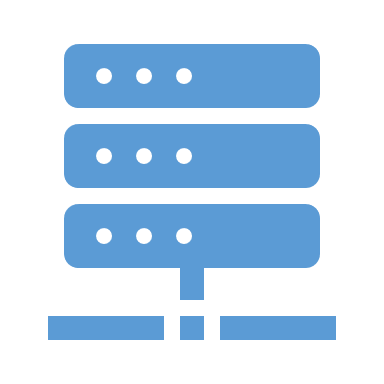 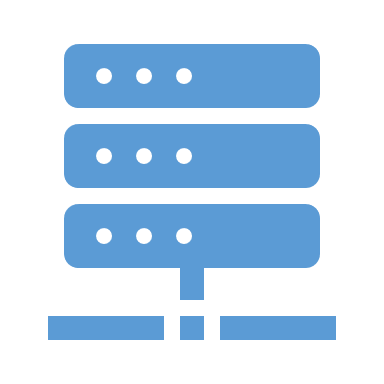 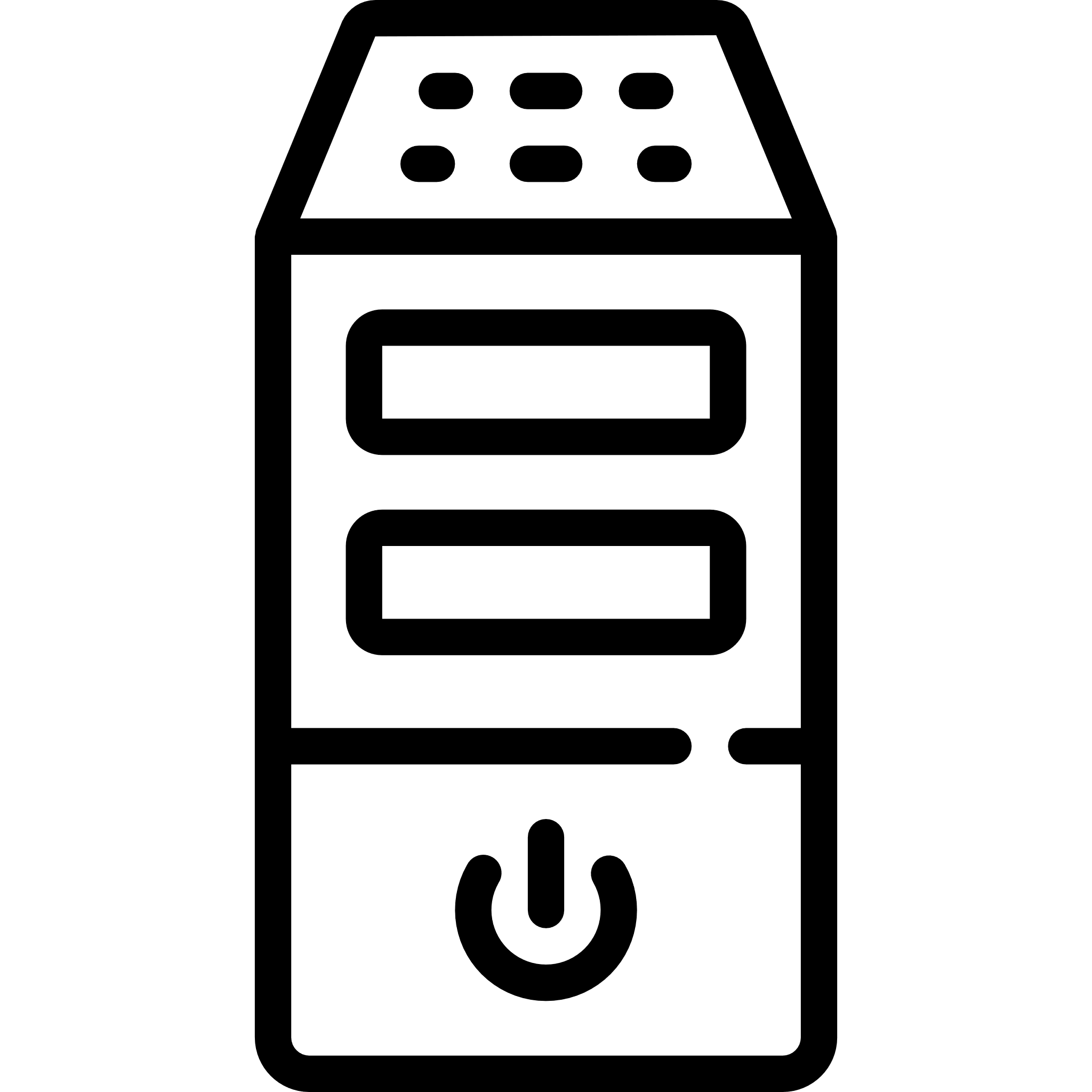 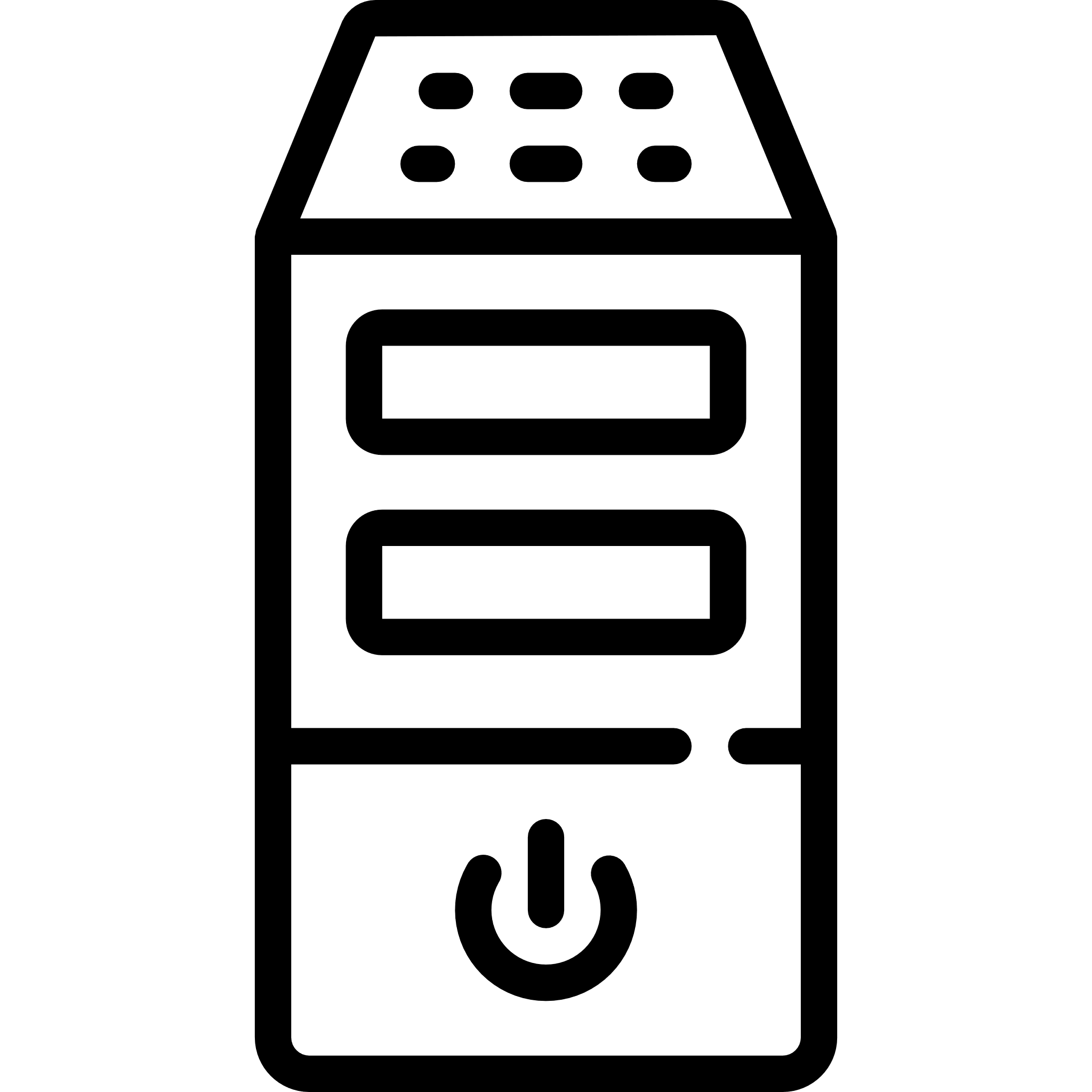 Data Collector
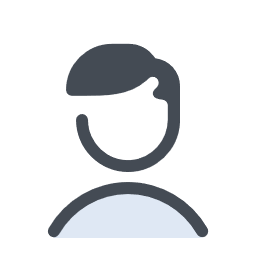 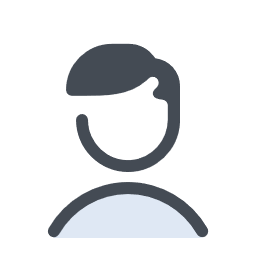 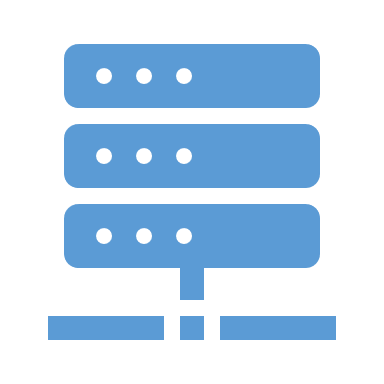 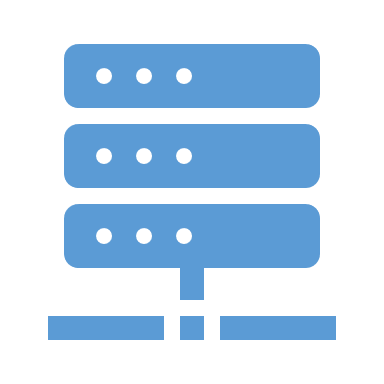 (msgid, content)
Memory
Memory
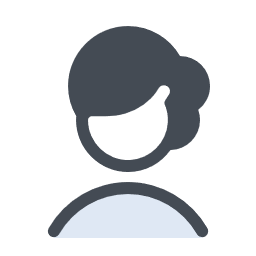 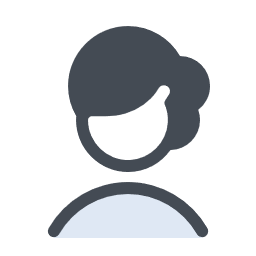 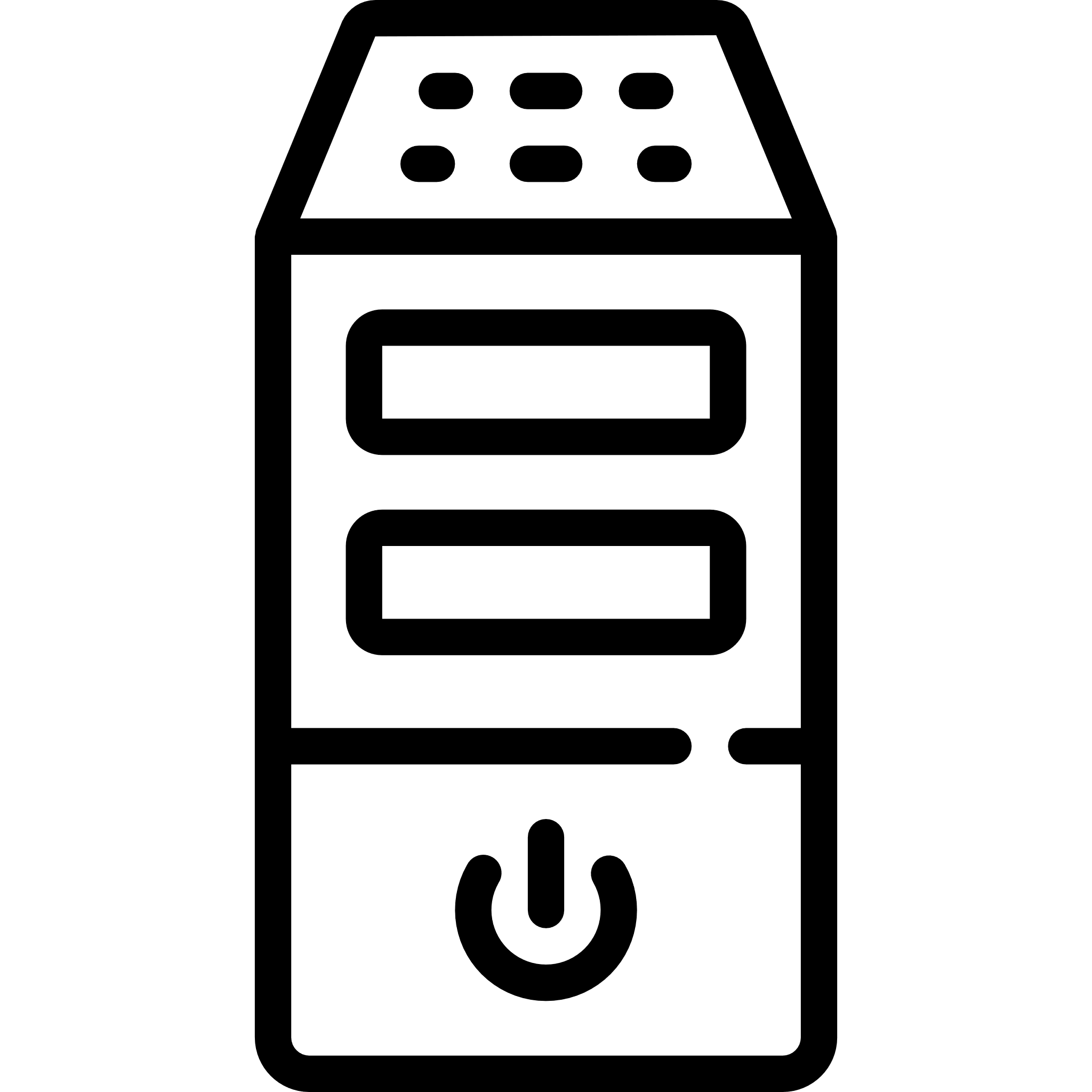 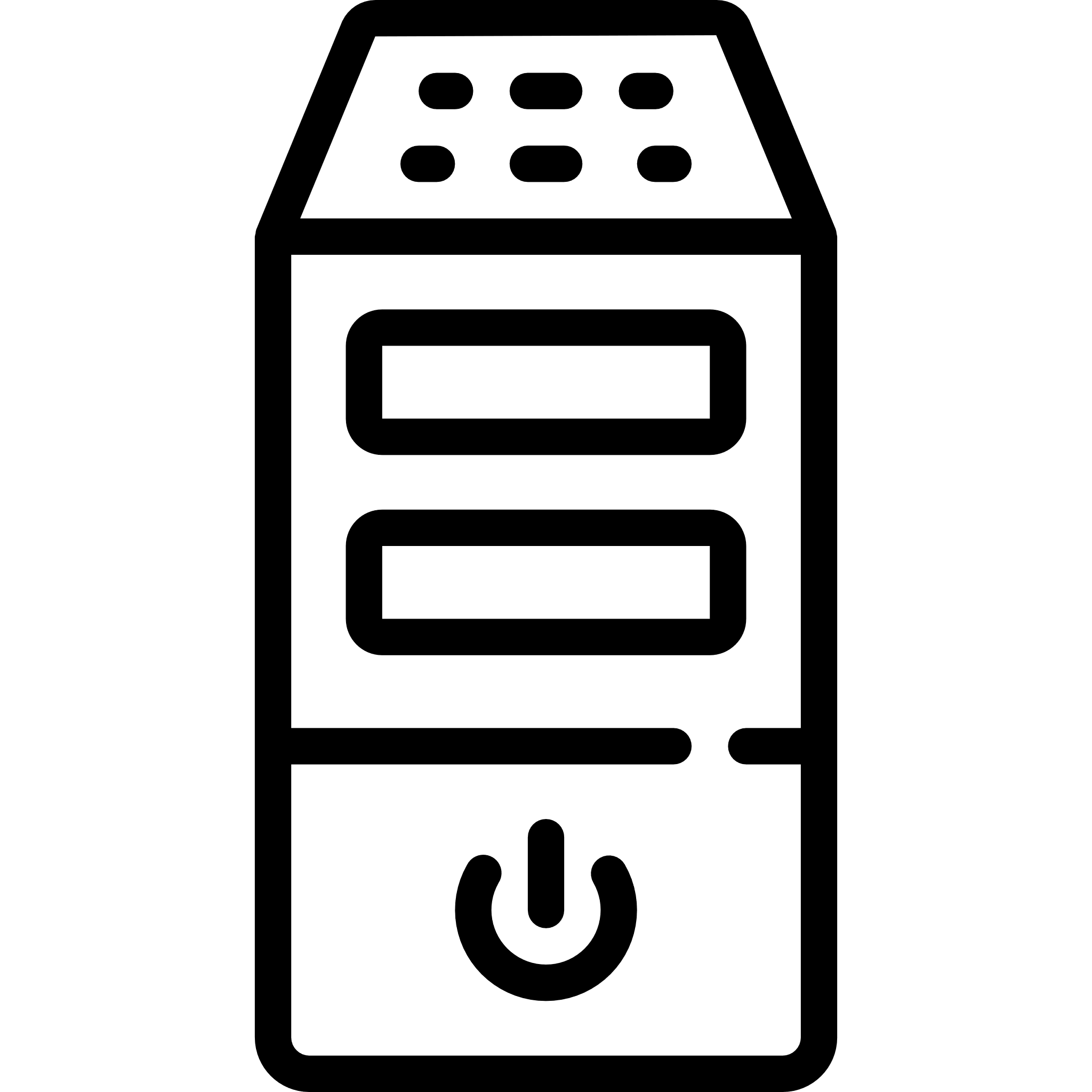 delete msgid
(no communication)
User
User asks for exactly all of its messages to be deleted
Environment and User run in polynomial time (in security parameter)
[Speaker Notes: Introduce the paradigm of thinking here somehow. Especially the fact that data could be generated interactively, etc..
Say that it is important that X not know which messages come from whom, as otherwise the definition can be easily fooled.
People were confused about labels.
When and how to address the definition with replacement, which seems better in a number of ways but is just more complicated?
A definition is interesting if it provides meaningful guarantees and is possible to satisfy.
The version with a simulator instead of the silent Y and two-way communication between Y and Z seems wrong because it does not allow the history-independent data storage with authentication – it seems to be asking for privacy at all points instead of just after deletion (or maybe not).]
(Formalized in terms of concepts from the UC framework [Can01])
Ideal World:
Environment
Real World:
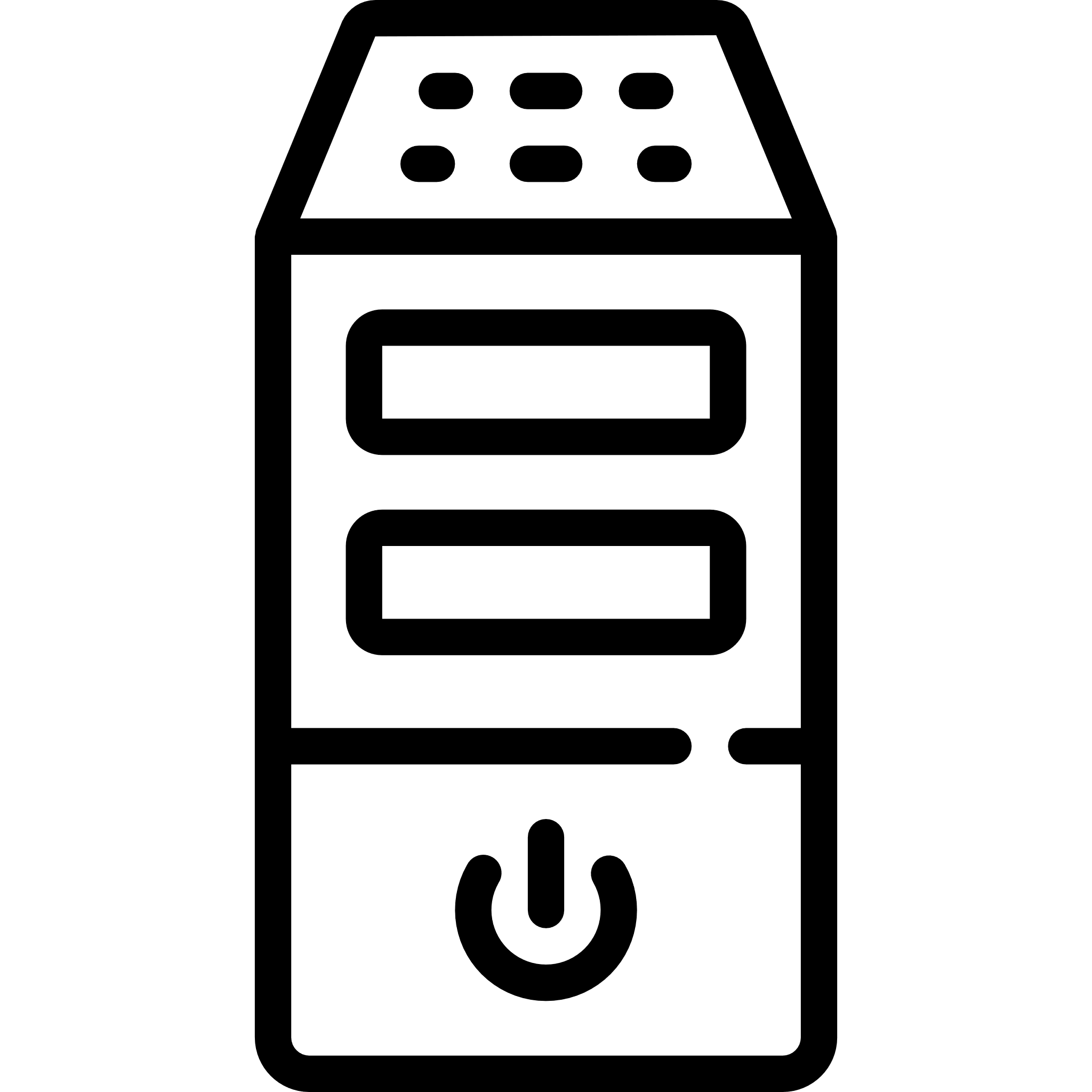 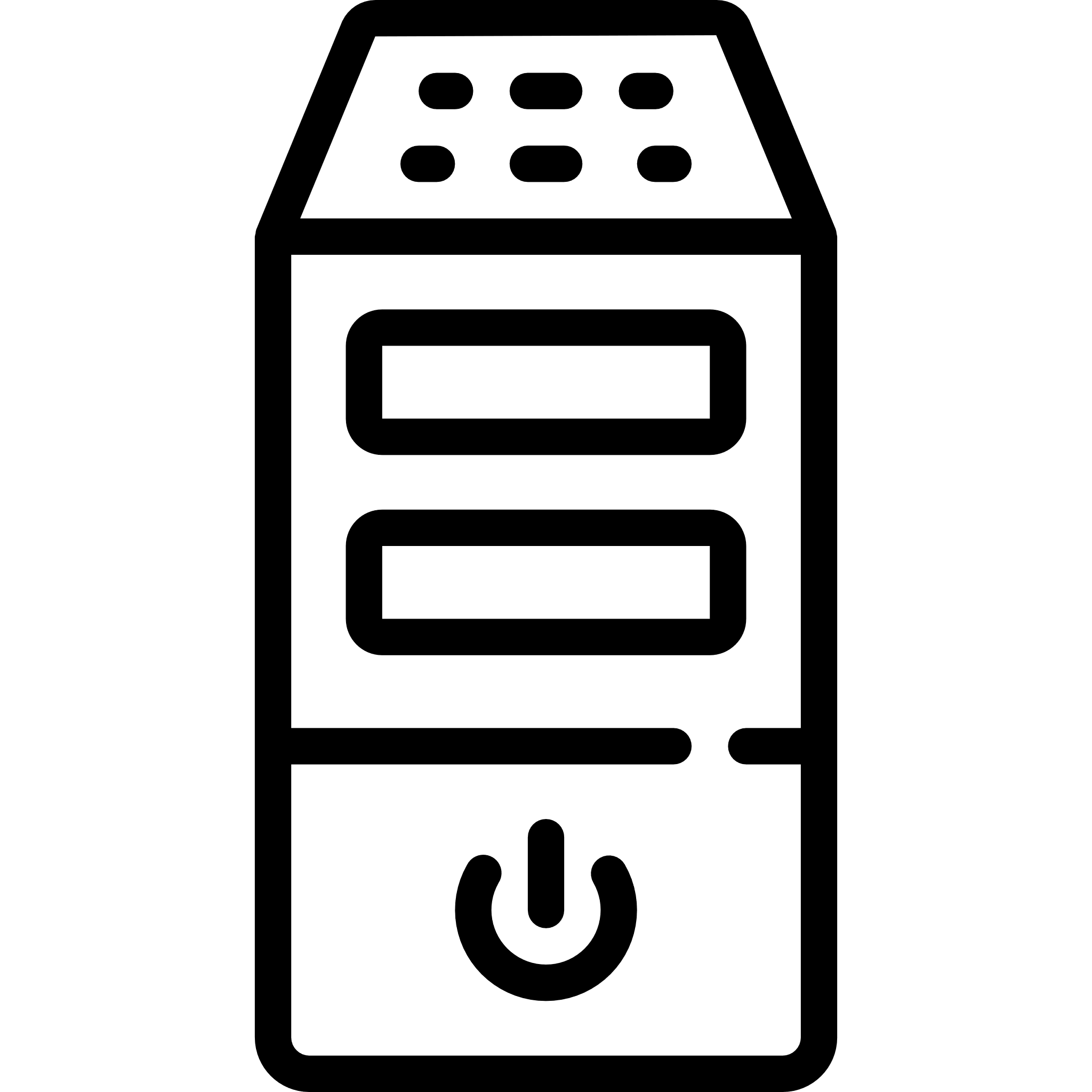 Data Collector
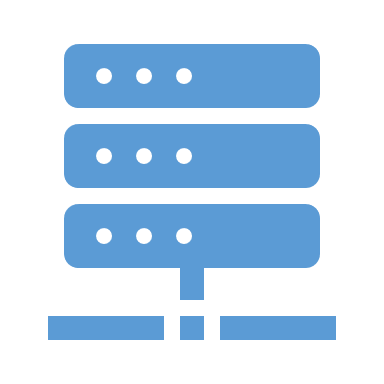 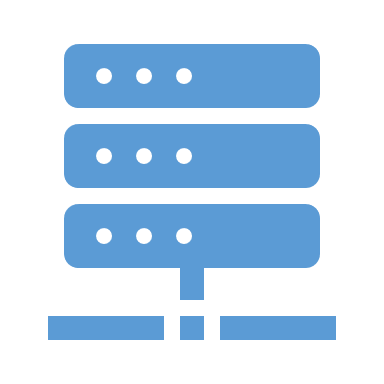 (msgid, content)
Memory
Memory
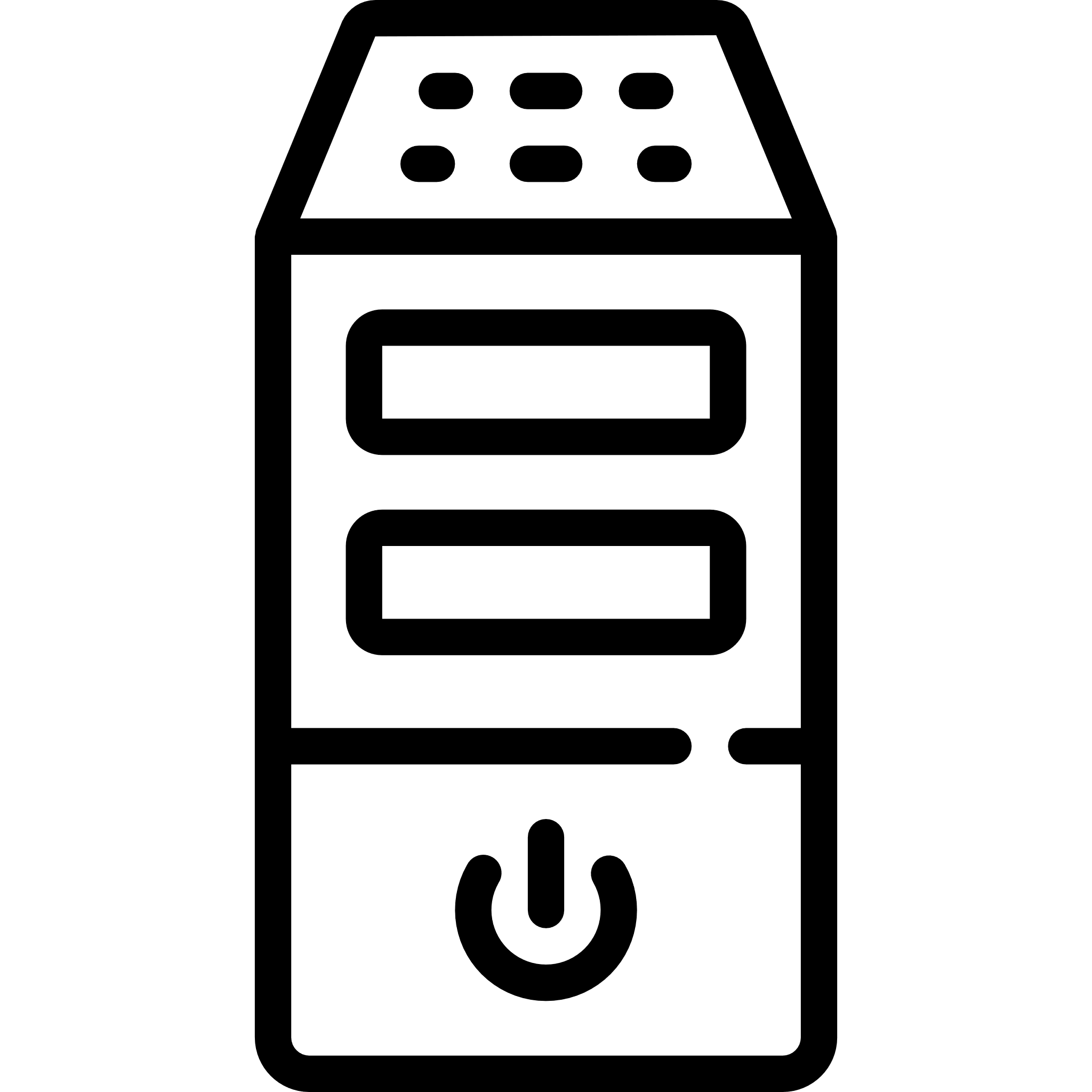 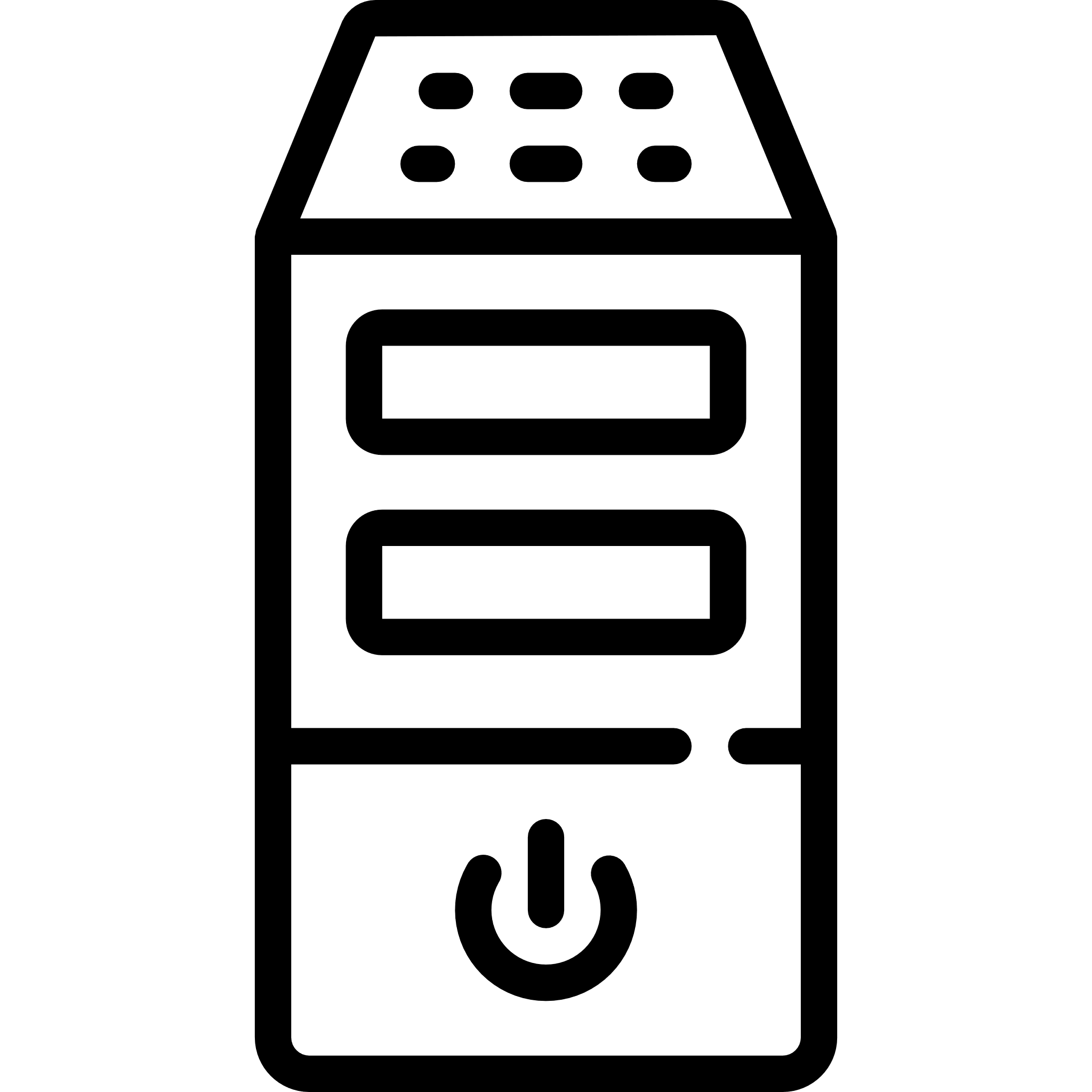 delete msgid
(no communication)
User
User asks for exactly all of its messages to be deleted
Environment and User run in polynomial time (in security parameter)
[Speaker Notes: After deletion, the data collector, the other users, or even any combination of these have no idea what the user’s height is.
eps we set to negligible by default, but can be larger
When to bring in the communication between environment and user?
Introduce the paradigm of thinking here somehow. Especially the fact that data could be generated interactively, etc..
Say that it is important that X not know which messages come from whom, as otherwise the definition can be easily fooled.
People were confused about labels.
When and how to address the definition with replacement, which seems better in a number of ways but is just more complicated?
A definition is interesting if it provides meaningful guarantees and is possible to satisfy.
The version with a simulator instead of the silent Y and two-way communication between Y and Z seems wrong because it does not allow the history-independent data storage with authentication – it seems to be asking for privacy at all points instead of just after deletion (or maybe not).]
Ideal World:
Alicd
Alicd
my height is 6
my height is 6
Research Agency
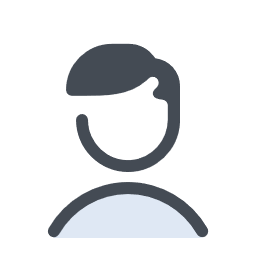 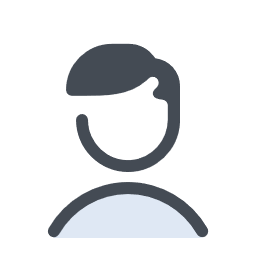 my height is 7
my height is 7
Alicf
Alicf
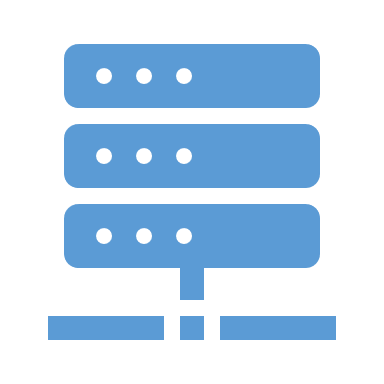 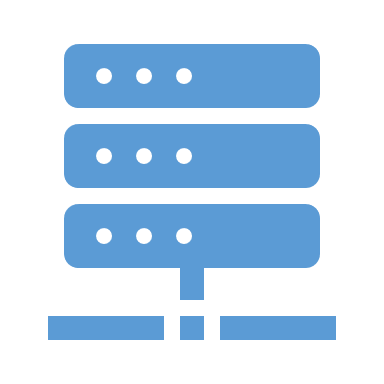 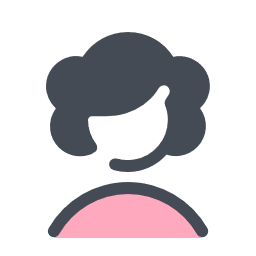 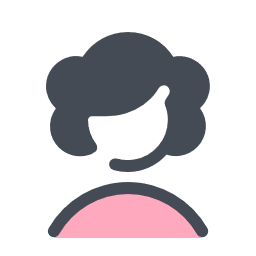 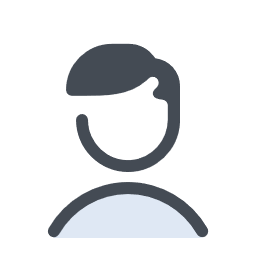 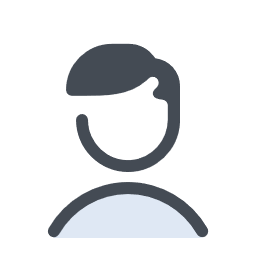 my height is 5
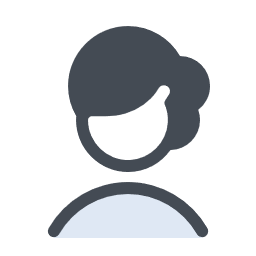 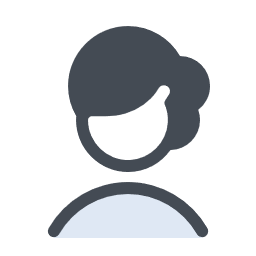 delete my height
(no communication)
. . .
. . .
Alicd: 6
Alicd: 6
Alice
Alice
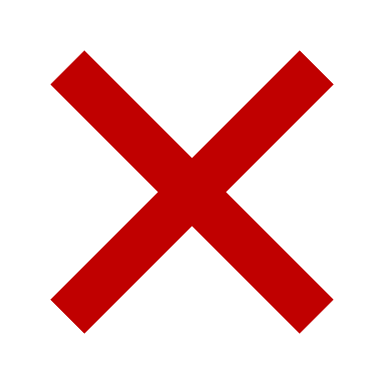 Alice: 5
xxxxxx
Alicf: 7
Alicf: 7
. . .
. . .
. . .
[Speaker Notes: Have to manage memory carefully.
Metadata might end up storing something about deleted data
DBMS often just mark rows as deleted.]
Alicd
Alicd
my height is 6
my height is 6
Research Agency
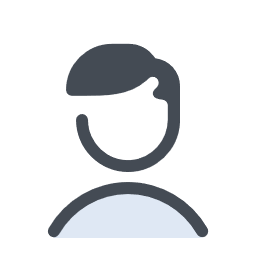 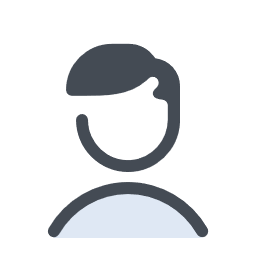 my height is 7
my height is 7
Alicf
Alicf
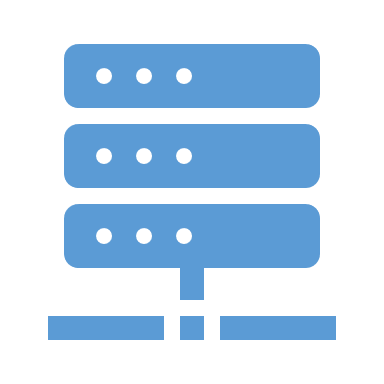 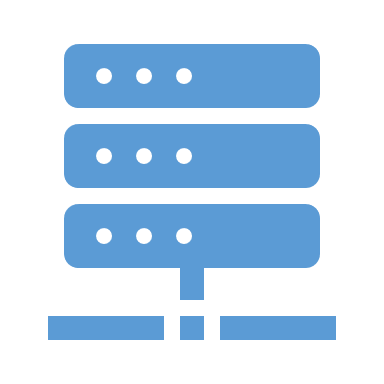 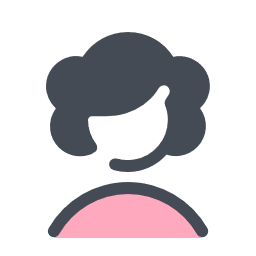 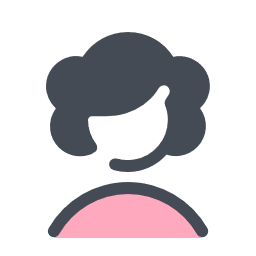 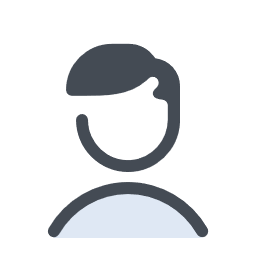 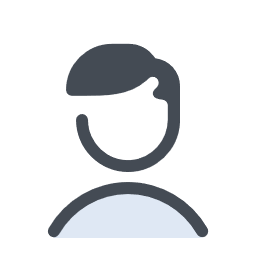 my height is 5
my height is 5
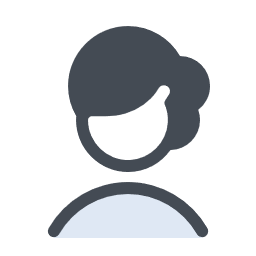 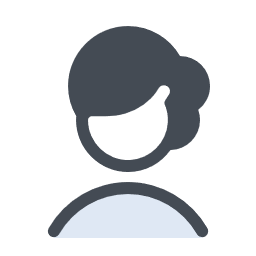 delete my height
delete my height
. . .
History
Indep.
Dictionary
Alicd: 6
Alice
Alice
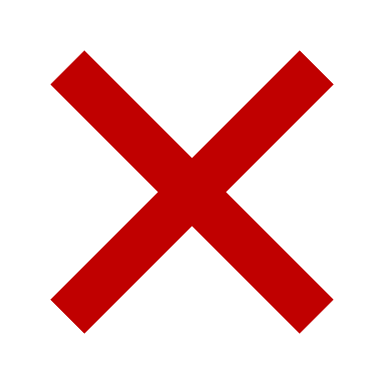 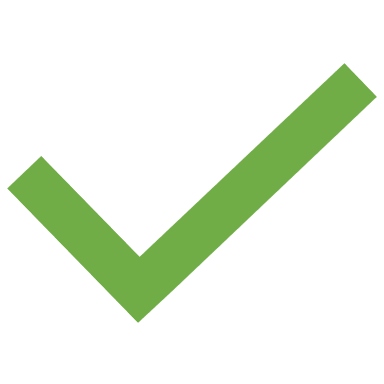 xxxxxx
Alicf: 7
. . .
History-Independent Data Structure [Mic97,NT01]: Implementation of a data structure where physical content of memory depends only on logical content of data structure
[Speaker Notes: Have to manage memory carefully.
Metadata might end up storing something about deleted data
DBMS often just mark rows as deleted.]
Environment
Alicd
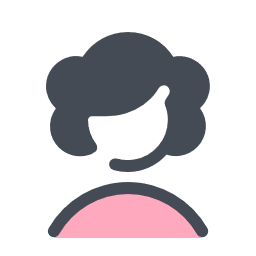 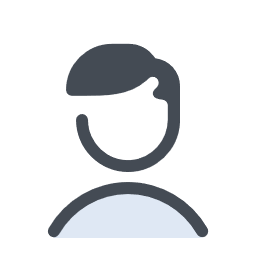 my height is 6
Data Processing
Service
Research Agency
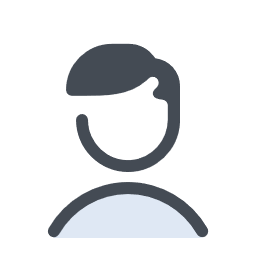 my height is 7
Alicf
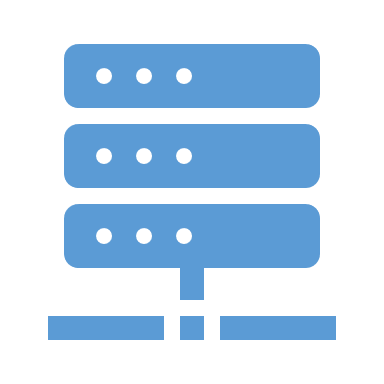 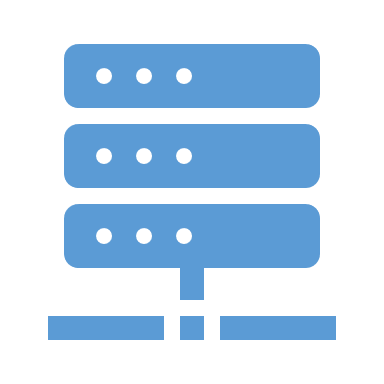 Is this 
deletion-compliant?
instruct
to delete
my height is 5
still
reveals
Alice’s
data
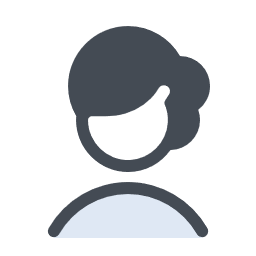 delete my height
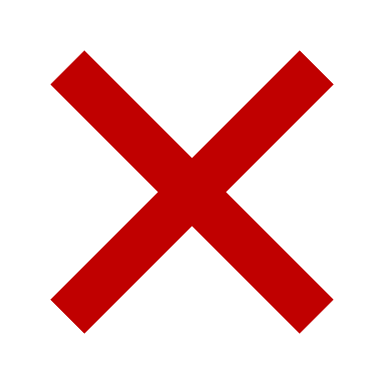 . . .
. . .
History
Indep.
Dictionary
History
Indep.
Dictionary
Alicd: 6
Alicd: 6
Alice
xxxxxx
Alice: 5
Alicf: 7
Alicf: 7
. . .
. . .
[Speaker Notes: What exactly should be done in this particular case, what trade-off is the right one, we do not know, but what is clear is that we need to build better understanding, a better way to talk about data deletion.
Introduce the paradigm of thinking here somehow. Especially the fact that data could be generated interactively, etc..
Say that it is important that X not know which messages come from whom, as otherwise the definition can be easily fooled.
People were confused about labels.
When and how to address the definition with replacement, which seems better in a number of ways but is just more complicated?
A definition is interesting if it provides meaningful guarantees and is possible to satisfy.
The version with a simulator instead of the silent Y and two-way communication between Y and Z seems wrong because it does not allow the history-independent data storage with authentication – it seems to be asking for privacy at all points instead of just after deletion (or maybe not).]
Environment
Alicd
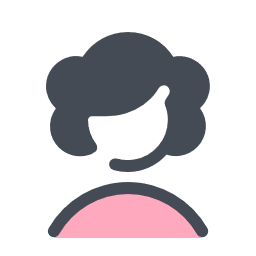 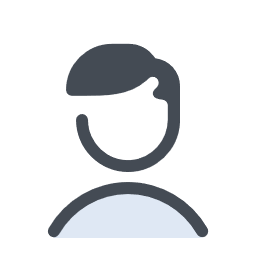 my height is 6
Data Processing
Service
Research Agency
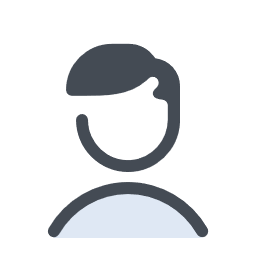 my height is 7
Alicf
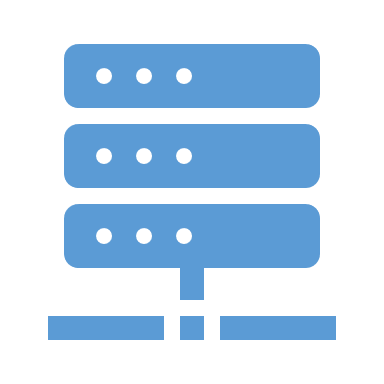 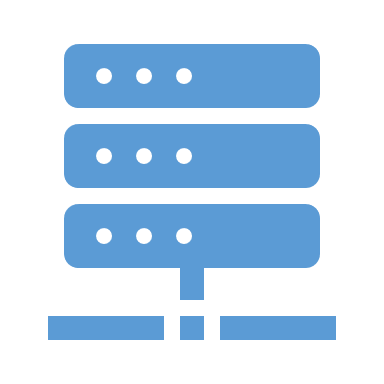 Is this 
deletion-compliant?
instruct
to delete
my height is 5
still
reveals
Alice’s
data
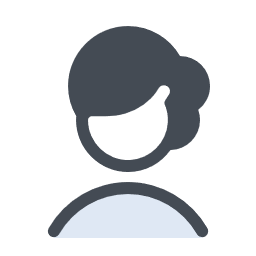 delete my height
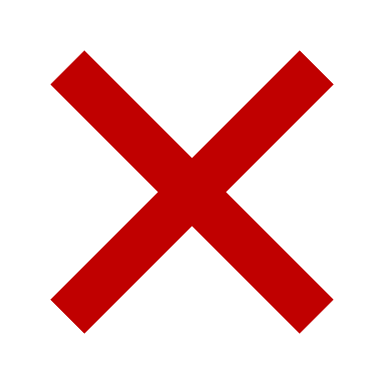 History
Indep.
Dictionary
History
Indep.
Dictionary
Alice
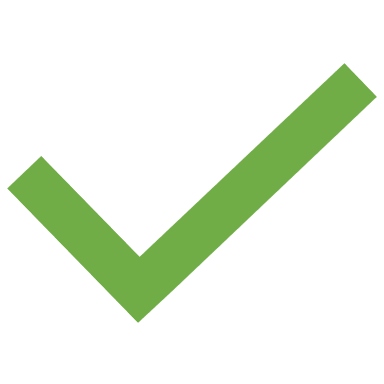 Under weaker definition of “conditional deletion-compliance”:
[Speaker Notes: What exactly should be done in this particular case, what trade-off is the right one, we do not know, but what is clear is that we need to build better understanding, a better way to talk about data deletion.
Introduce the paradigm of thinking here somehow. Especially the fact that data could be generated interactively, etc..
Say that it is important that X not know which messages come from whom, as otherwise the definition can be easily fooled.
People were confused about labels.
When and how to address the definition with replacement, which seems better in a number of ways but is just more complicated?
A definition is interesting if it provides meaningful guarantees and is possible to satisfy.
The version with a simulator instead of the silent Y and two-way communication between Y and Z seems wrong because it does not allow the history-independent data storage with authentication – it seems to be asking for privacy at all points instead of just after deletion (or maybe not).]
Is this 
deletion-compliant?
Environment
Alicd
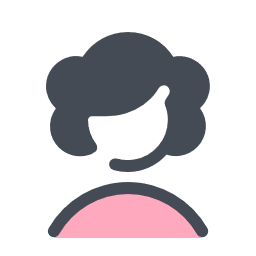 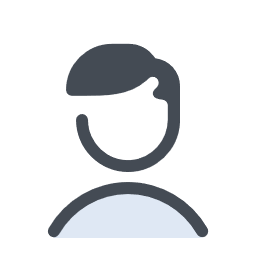 my height is 6
Research Agency
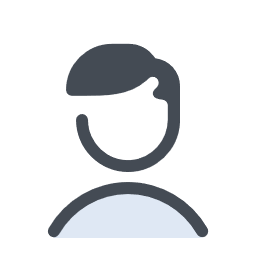 Journal
my height is 7
Alicf
In general
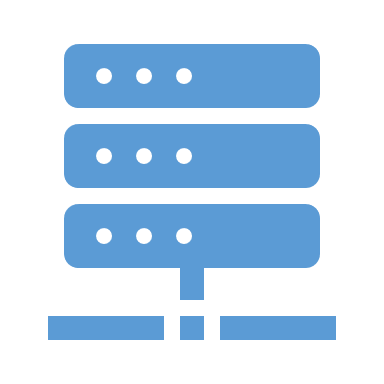 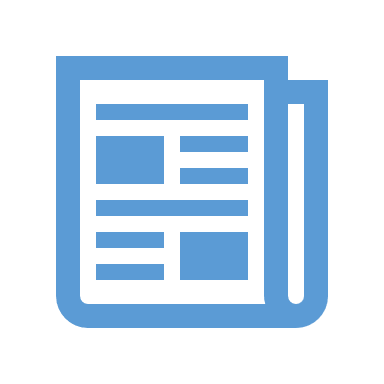 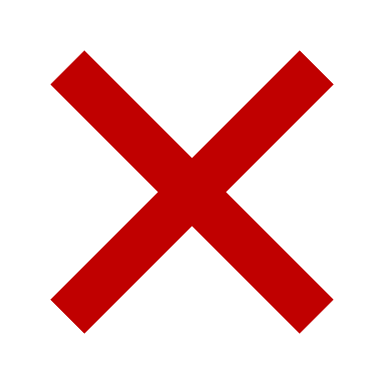 Publish
Statistics
my height is 5
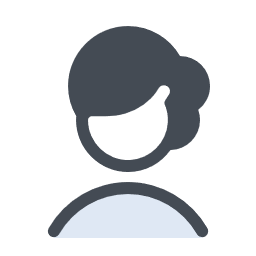 delete my height
(public and cannot
be modified later)
If statistics are
(differentially)
private
History
Indep.
Dictionary
Alice
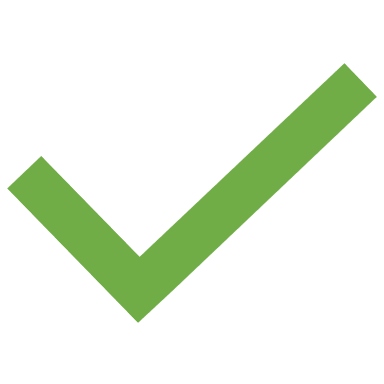 Differentially Private Algorithms [DMNS06]: (very roughly) algorithms whose output distribution does not change by much if input is modified in a small number of locations
[Speaker Notes: Mention composition anywhere?]
Privacy and Deletion
Privacy: No information about anyone should be revealed at any point

Deletion-Compliance: Information about deleted data should not be revealed after it has been deleted
Privacy is, broadly, a stronger requirement

Deletion-compliance also implies some notion of privacy – the data collector cannot reveal one user’s data to another.
[Speaker Notes: (cannot reveal Y’s data to Z)
This difference is something people might like to be pointed out.]
Deletion in ML
[Speaker Notes: Add cited papers to references.]
Summary
Need to classify and precisely discuss deletion behavior in general data collectors

Defined deletion-compliance, which captures a class of data collectors with strong deletion properties

Lessons learnt:
Need to allocate and handle memory carefully
Need good authentication mechanism
Can use privacy to “already have deleted” 
Can use specific deletion algorithms
[Speaker Notes: Interactions with data collector should be authenticated. Otherwise environment may ask for and learn user’s data]
Not Featured
Memory allocation and scheduling
Modelling implies just one process running in system

Concurrency
All machines are taken to be sequential in our modelling

Timing-based attacks

Allowed leakage
[Speaker Notes: Remove mention of ITM.
Should this be here?]
Questions
A spectrum of definitions capturing various meaningful notions of deletion?
Better understanding of which definition would be useful where.
Composition of interacting compliant data collector subsystems?
Definition at different levels of systems (such as [GGVZ19] vs. our work)?
Definition that is more temporally accommodating
Perhaps the deletion guarantee only needs to hold several weeks after a request is received. 
Some understanding of whether it is required of a data collector to honour a given deletion request.
Reasonable notion of “certification” of deletion? 
Perhaps under some assumptions about the space available to the collector
[Speaker Notes: Add citations for the proof of erasure papers]
References
[SRS17] Congzheng Song, Thomas Ristenpart, and Vitaly Shmatikov. Machine learning models that remember too much. CCS 2017
[VBE18] Michael Veale, Reuben Binns, and Lilian Edwards. Algorithms that remember: Model inversion attacks and data protection law. 
[Can01] Ran Canetti. Universally composable security: A new paradigm for cryptographic protocols. FOCS 2001
[Mic97] Daniele Micciancio. Oblivious data structures: Applications to cryptography. STOC 1997
[NT01] Moni Naor and Vanessa Teague. Anti-presistence: history independent data structures. STOC 2001
[DMNS06] Cynthia Dwork, Frank McSherry, Kobbi Nissim, and Adam D. Smith. Calibrating noise to sensitivity in private data analysis. TCC 2006
[GGVZ19] Antonio Ginart, Melody Y. Guan, Gregory Valiant, and James Zou. Making AI forget you: Data deletion in machine learning.
[Speaker Notes: Icons from icons8.com, and Smashicons at flaticon.com.]
References
[CY15] Yinzhi Cao and Junfeng Yang. Towards making systems forget with machine unlearning. IEEE S&P 2015
[ECS+19] Michael Ellers, Michael Cochez, Tobias Schumacher, Markus Strohmaier, and Florian Lemmerich. Privacy attacks on network embeddings.
[GAS19] Aditya Golatkar, Alessandro Achille, and Stefano Soatto. Eternal sunshine of the spotless net: Selective forgetting in deep networks.
[Sch20] Sebastian Schelter. ”amnesia” - machine learning models that can forget user data very fast. CIDR 2020
[BCC+19] Lucas Bourtoule, Varun Chandrasekaran, Christopher A. Choquette-Choo, Hengrui Jia, Adelin Travers, Baiwu Zhang, David Lie, and Nicolas Papernot. Machine unlearning.
[BSZ20] Thomas Baumhauer, Pascal Schöttle, and Matthias Zeppelzauer. Machine unlearning: Linear filtration for logit-based classifiers.
Icons from icons8.com, and Smashicons at flaticon.com.
[Speaker Notes: Icons from icons8.com, and Smashicons at flaticon.com.]
Conditional Deletion-Compliance
Environment
Ideal World:
Environment
Real World:
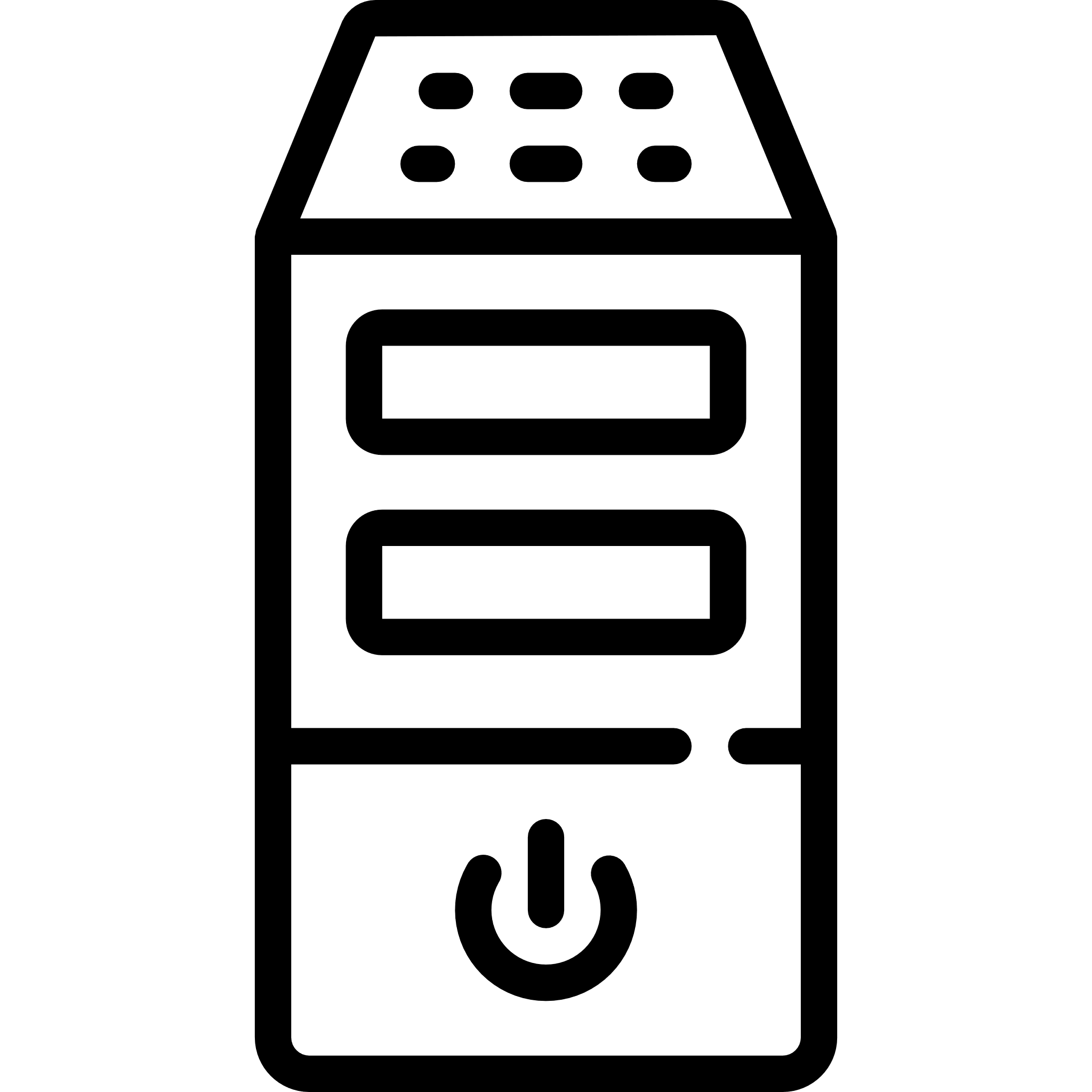 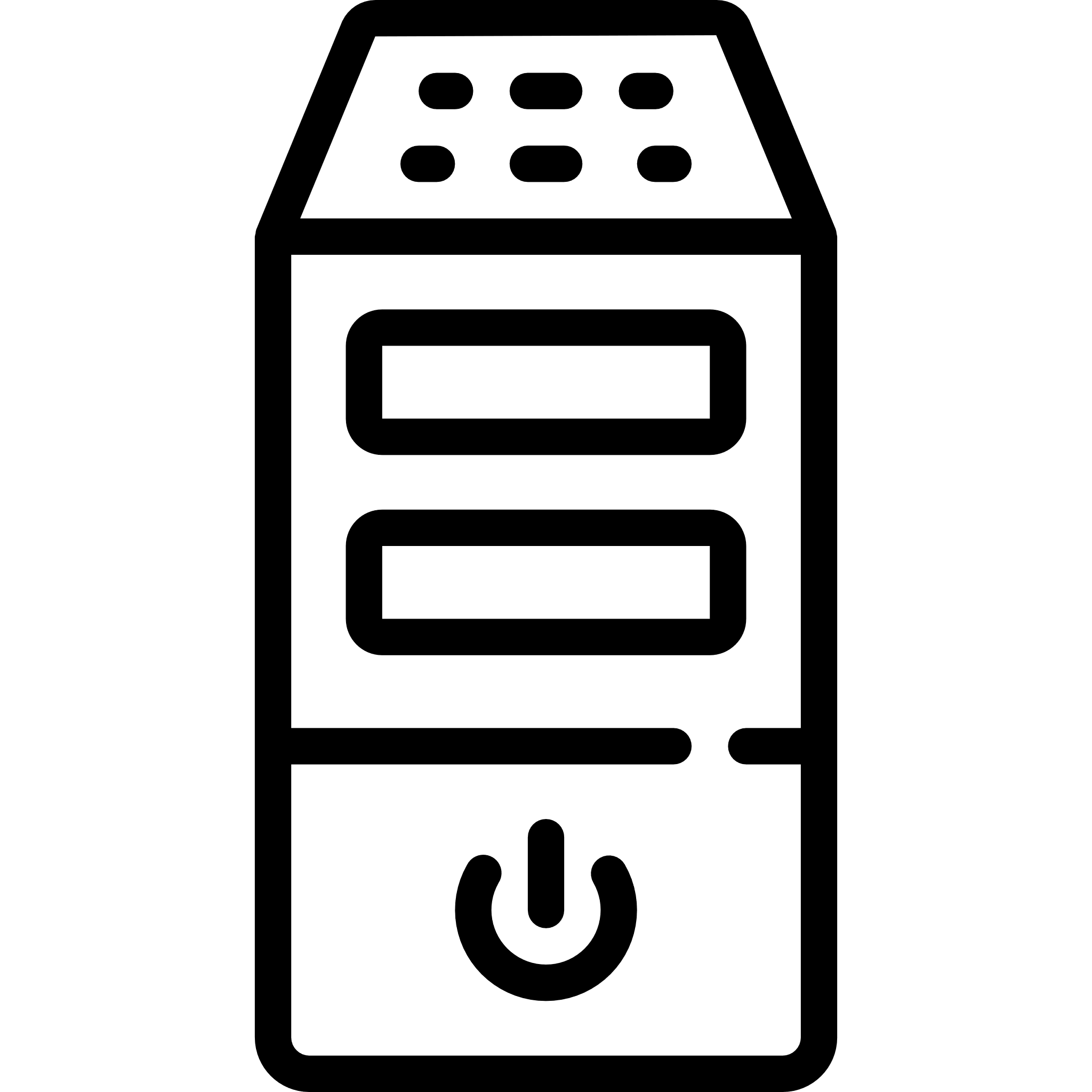 Data Collector
Data Collector
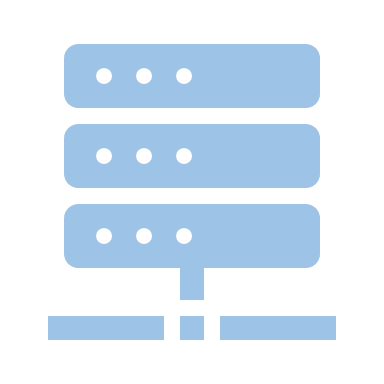 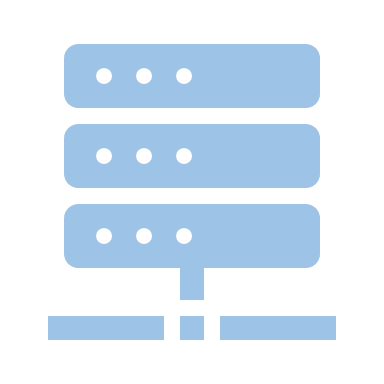 (msgid, content)
Memory
Memory
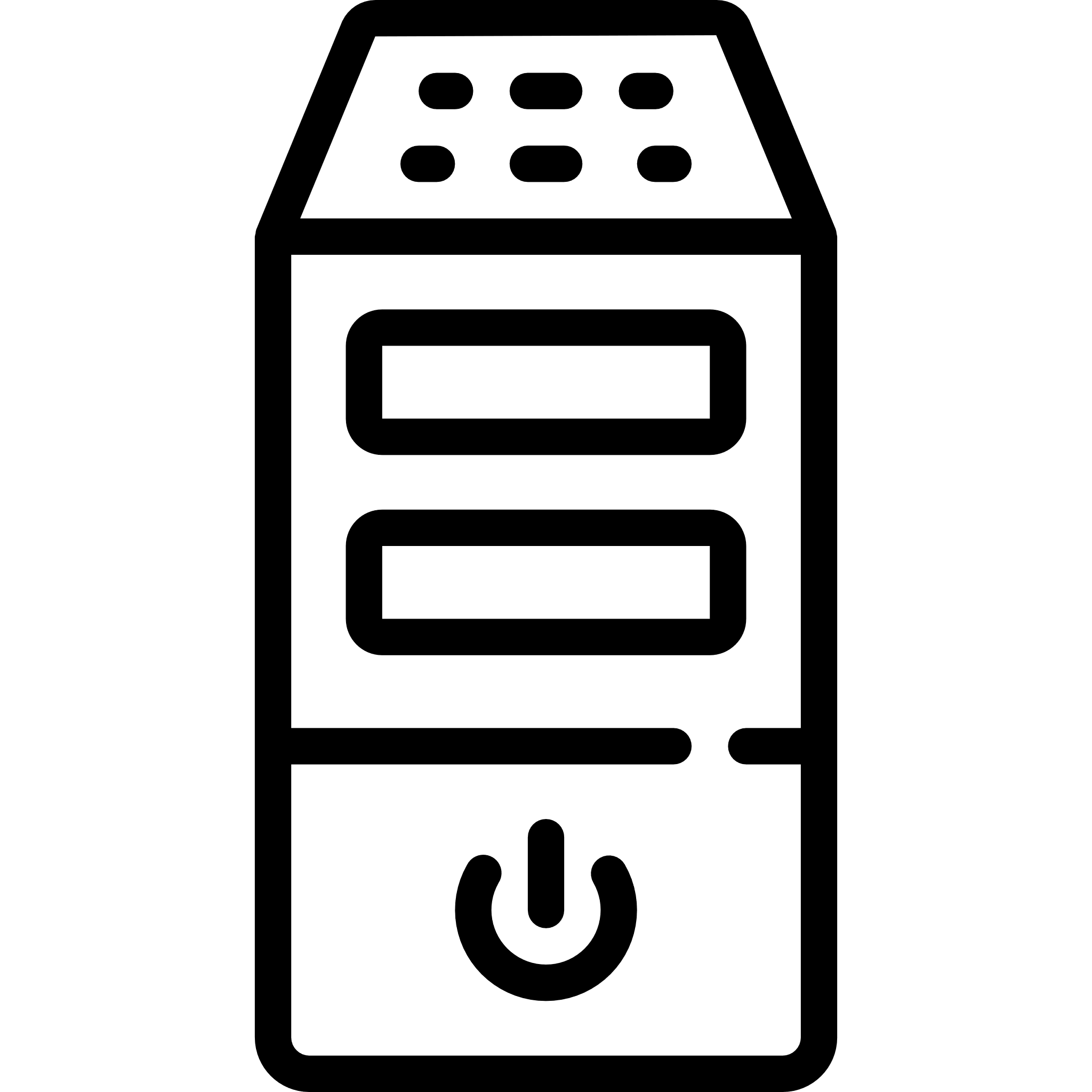 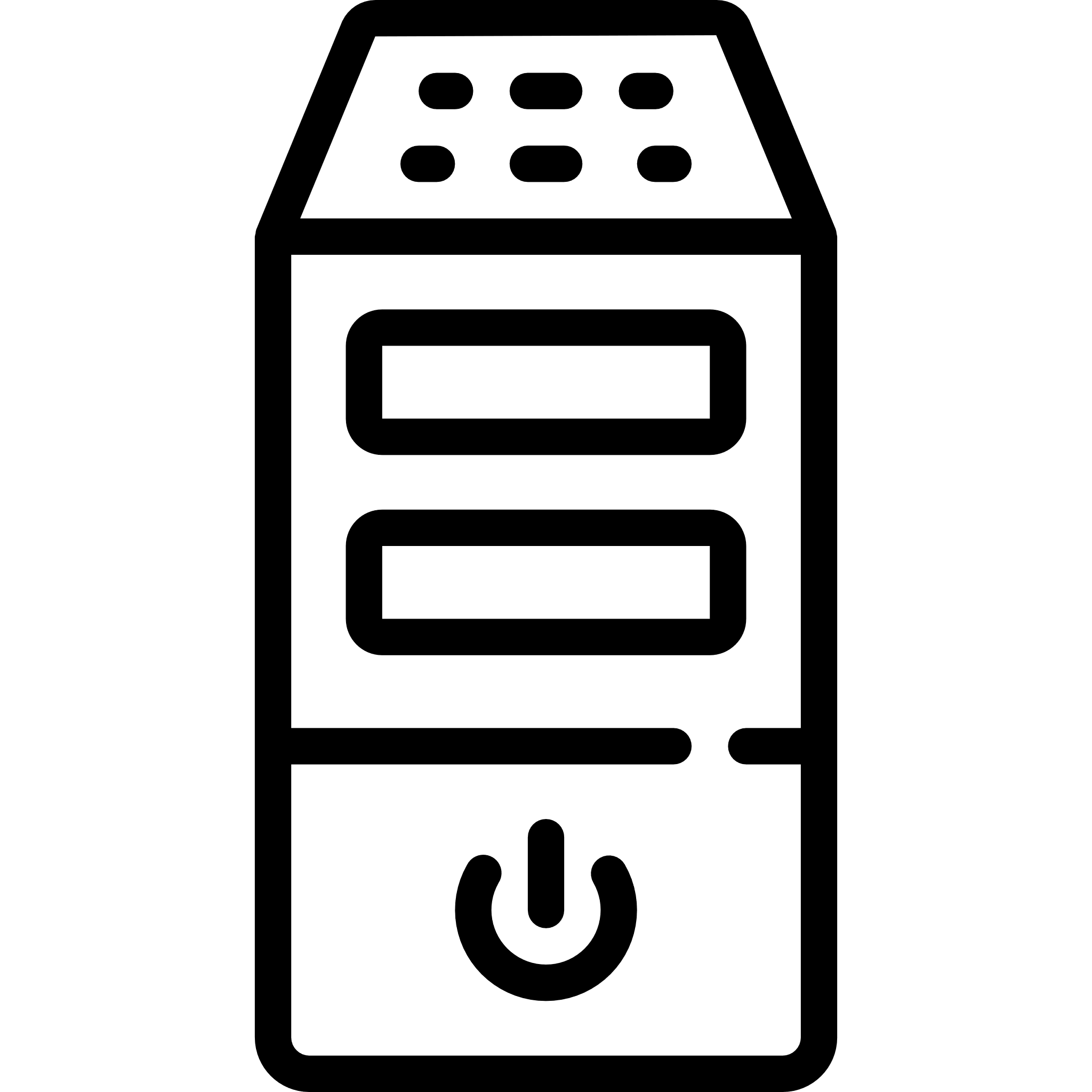 delete
msgid
(no communication)
User
User
[Speaker Notes: This slide is too busy.
When to bring in the communication between environment and user?
Introduce the paradigm of thinking here somehow. Especially the fact that data could be generated interactively, etc..
Say the view and mem can be defined in different ways as appropriate to the system being studied.
Say that it is important that X not know which messages come from whom, as otherwise the definition can be easily fooled.
People were confused about labels.
When and how to address the definition with replacement, which seems better in a number of ways but is just more complicated?
A definition is interesting if it provides meaningful guarantees and is possible to satisfy.
The version with a simulator instead of the silent Y and two-way communication between Y and Z seems wrong because it does not allow the history-independent data storage with authentication – it seems to be asking for privacy at all points instead of just after deletion (or maybe not).]